DERS:TÜRKÇE
KONU:B SESİ CÜMLE SUNUSU
HAZIRLAYAN: İHSAN DURAK
100.YIL İLKOKULU
1.SINIF ÖĞRETMENİ
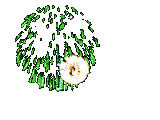 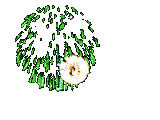 Bora resim boyuyor..
Babam bana araba aldı.
Baba bana bal al.
Bora yarın bayram.
Berna sabun al.
Bulut, bak bu balık.
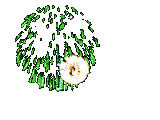 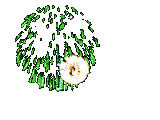 Beray, sabunla elini yıka.
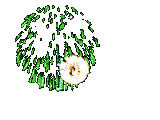 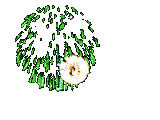 Bakıyor alık alık.
Balık tutalım ablana.
Burak bin bilye sattı.
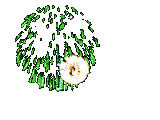 Bora kısa boylu..
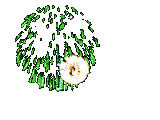 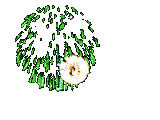 Belma beni ebeledi.
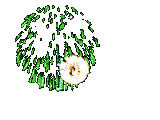 Beray resimleri boyadı.
Bir tabur asker oldu.
Birsen elmayı ikiye böldü.
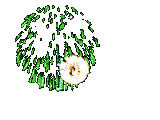 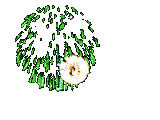 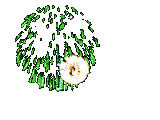 Matematikte bölme yaptık.
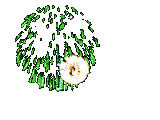 Beş tane börek yedim.
Ebe beni bulsana.
Bebek mama yedi mi?
İki tabak kabak yedim.
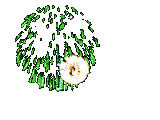 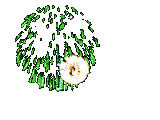 Babam, Bursa’da kaldı..
Balıkesir, Bursa, Burdur, Bolu
Bu elbise bol oldu.
Demir bamya, kabak aldı.
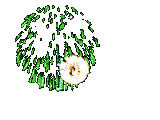 Ablam böyle dedi.
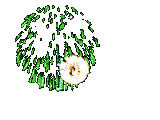 DERS:TÜRKÇE
KONU:B SESİ CÜMLE SUNUSU
HAZIRLAYAN: İHSAN DURAK
100.YIL İLKOKULU
1.SINIF ÖĞRETMENİ